Emergency Preparedness Organization
April 1, 2019

Public Safety Manager Duties
Securitas Site Manager Duties
GRF and Securitas Emergency Response
Rumors, Myths and Realities
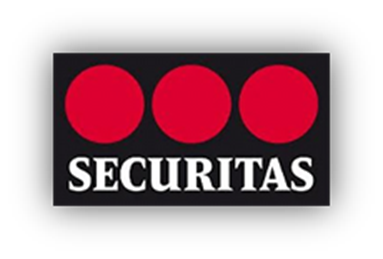 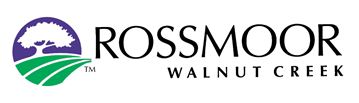 [Speaker Notes: Dennis]
Public Safety Manager
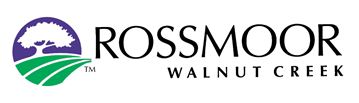 Public Safety contract administration
GRF public safety management
Emergency/disaster preparedness
GRF
Community
GRF IIPP development and administration
OSHA compliance, oversight and training program
DOT drug and alcohol program management and oversight
Community programs and outreach
Special projects
[Speaker Notes: Dennis]
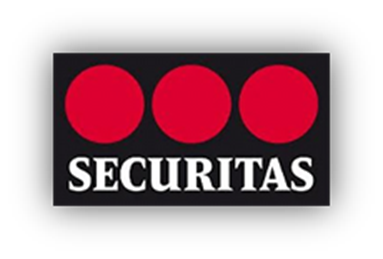 Securitas Site Manager
Manages Securitas Account for Rossmoor Site
Staff leadership, including recruitment, development, training and counselling of 36 Security Officers
Enforcement of Policies, Procedures, and Post Orders
Primary Liaison between Securitas and GRF
Community outreach & public forum speaking for Securitas services and Emergency Preparedness
Assists GRF with security related projects
[Speaker Notes: Molly]
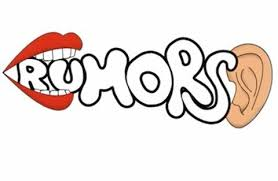 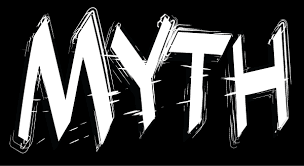 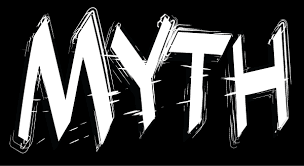 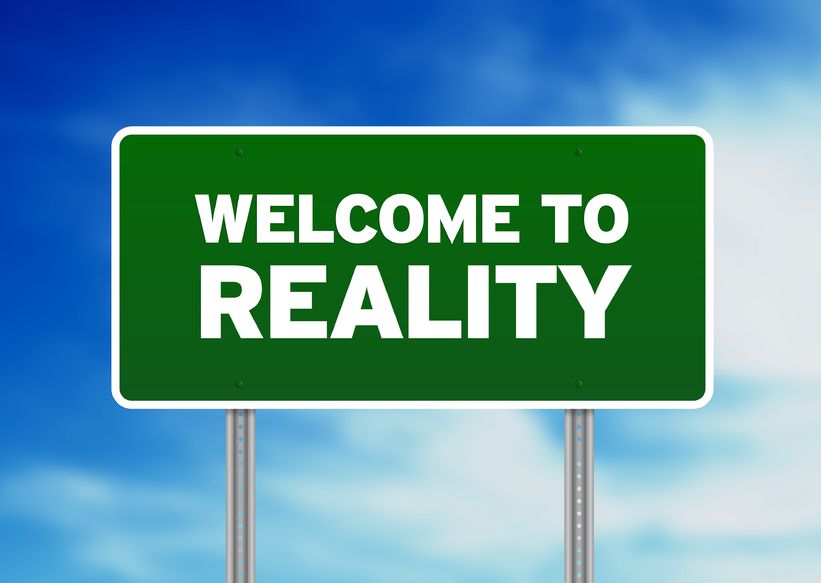 [Speaker Notes: Molly]
Public Safety
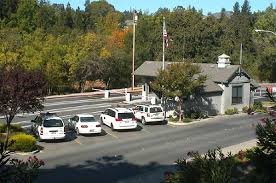 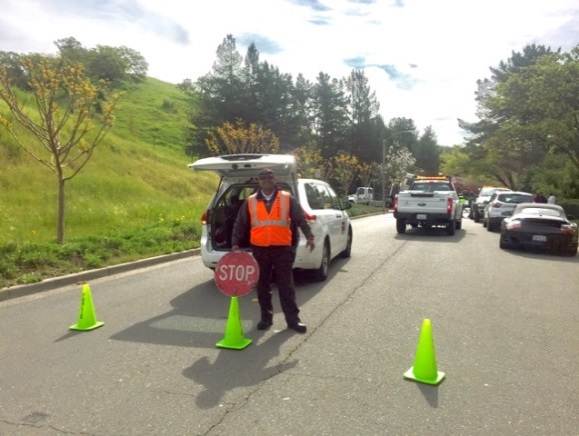 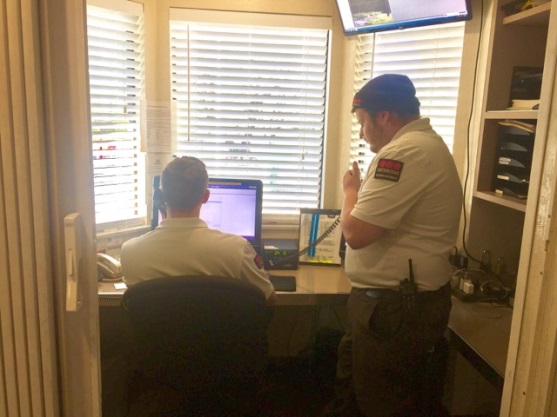 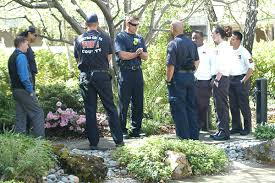 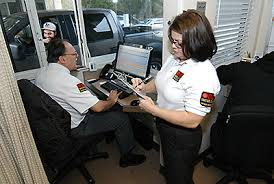 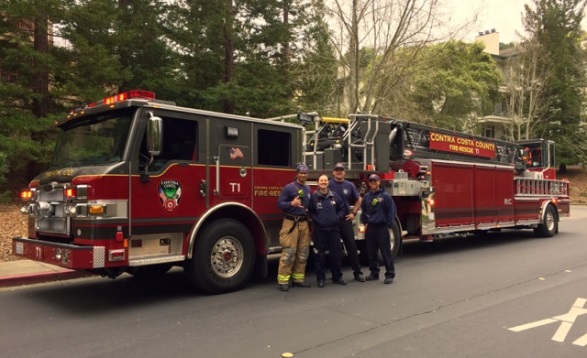 [Speaker Notes: Molly]
Securitas Provides Complete Public Safety  Services
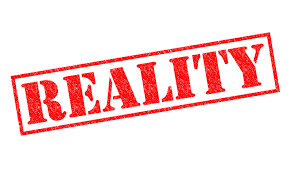 8,000 Calls for Service
2,500 Medicals calls
EMT’s
4,000 Miscellaneous 
500 Parking Complaints
350 StairTrac Assists 
3.1 million vehicles through the Front Gates 
5,000 visits PS Office
12,000 access devices
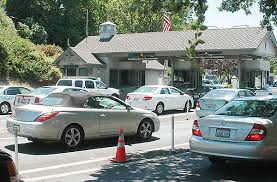 [Speaker Notes: Molly

1.1 million manual

9,700 renewals
2,300 rfids issued
1200 ID cards issued]
Securitas Keeps Keys to All Manors
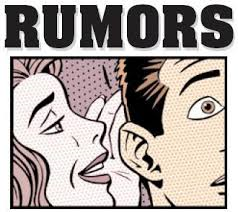 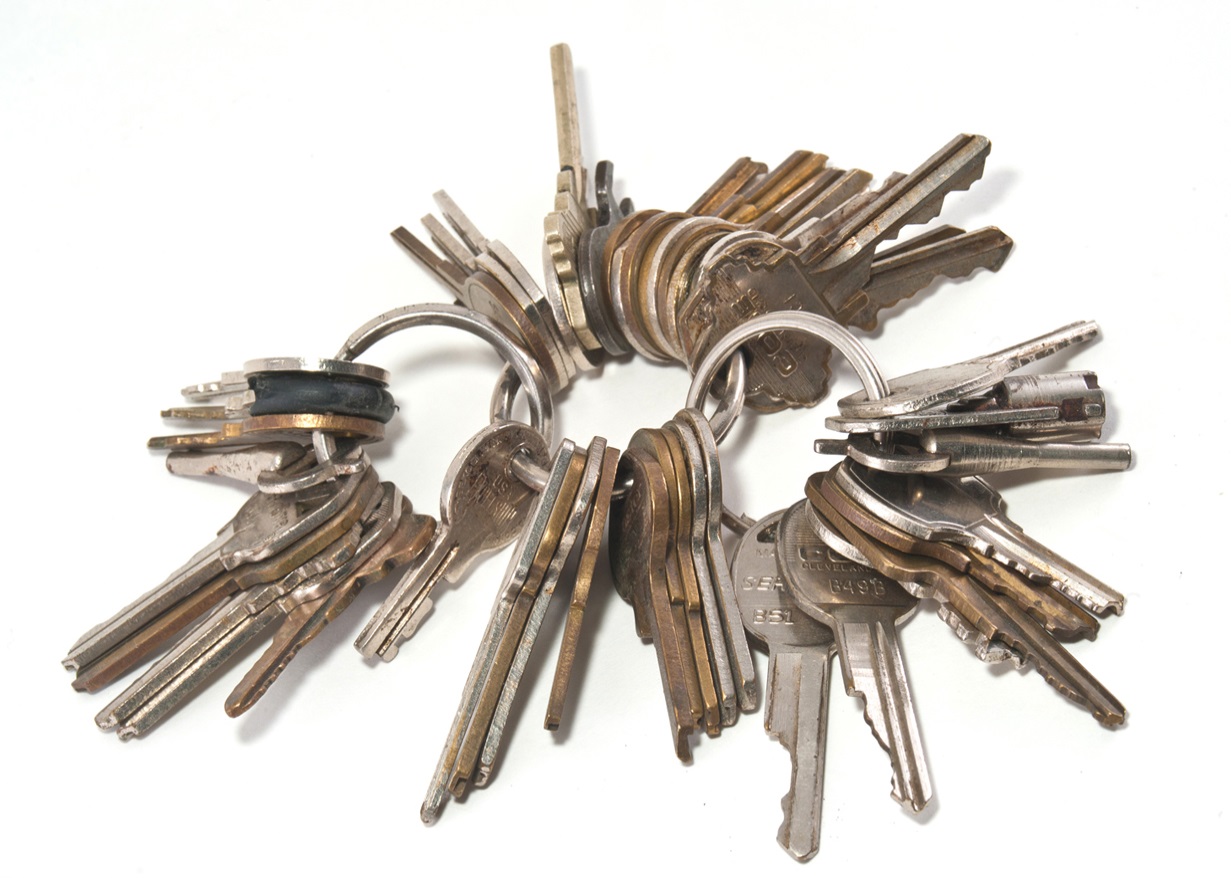 [Speaker Notes: Molly]
So What is Recommended?
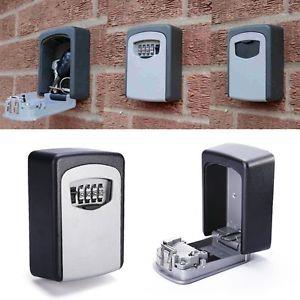 LOCK BOX
GRF Maintains data on who has keys/lockboxes
Forms available Rossmoor.com/Public Safety Office
Fire Department maintains lockbox codes 
(925) 941-3330
Email: comm-dispatchs@cccfpd.org
[Speaker Notes: molly]
Rossmoor is a Safe Community
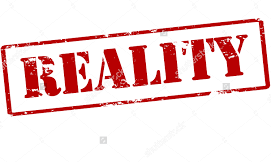 [Speaker Notes: Dennis]
Traffic/Pedestrian Safety
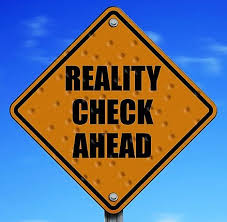 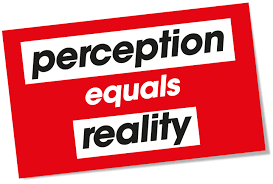 [Speaker Notes: Dennis

54 occurred in Lots/Entryways
20 occurred at the Gate]
Emergency/Disaster Response
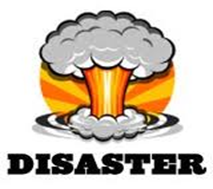 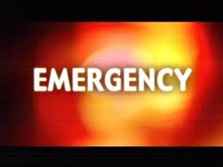 Securitas
Golden Rain Foundation
Emergency Response Plan
All Hazards Plan
Not event specific
Follows ICS
GRF emergency management
Allocation of resources
Integrated with CERT
Supplies for Staff
Integrated Response Plan
Immediate Response
Can activate GRF EOC
GRF Facility Survey
Access to Additional Personnel/Resources
Supplies for Staff
[Speaker Notes: Dennis/Molly]
GRF WILL TAKE CARE OF ALL MY NEEDS AFTER A DISASTER
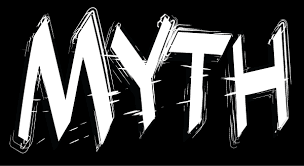 Personal
Be prepared
Have a plan
Be informed
Pets
Supplies
Food/Water
Medical
GRF
Faster Response
Dedicated Resources
Clubhouses
Red Cross MOU
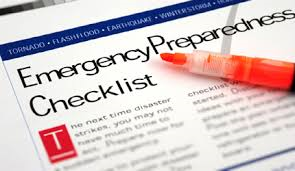 [Speaker Notes: Dennis]
IN A DISASTER, YOU’RE ON YOU OWN
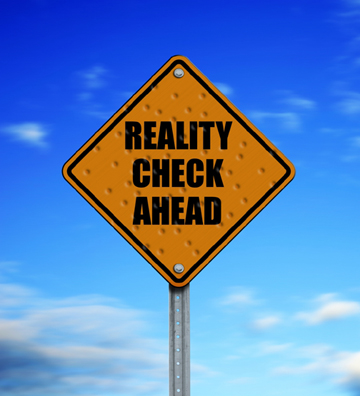 Y.O.Y.O.
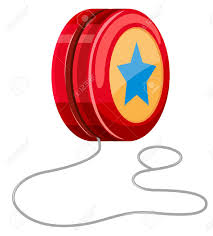 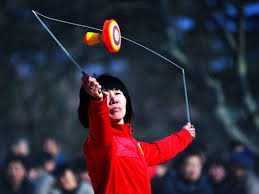 [Speaker Notes: Dennis]
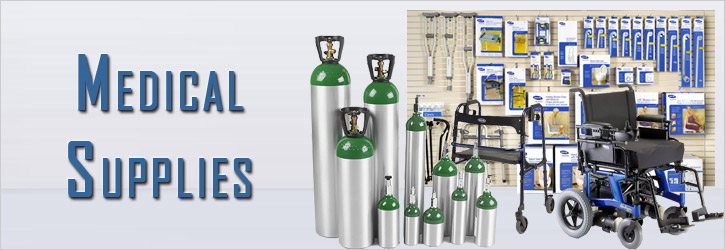 GRF CANNOT PROVIDE MEDICAL SUPPLIES
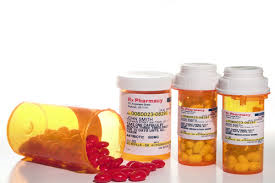 PERSONAL RESPONSIBILITY
Develop a personal plan
Maintain extra medications
Discuss with medical providers/suppliers
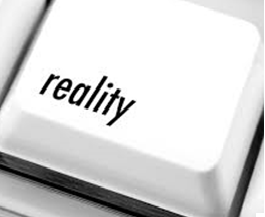 SUPPLEMENTAL OXYGEN
Medical treatment
Prescription/certification required
Discuss with medical provider
GRF has limited supply of oxygen
EMT emergency use
Pre-hospitalization and short term
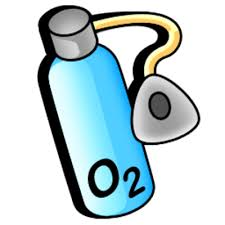 [Speaker Notes: Dennis

Power outages examples recently]
Rossmoor Residents will Not be Equipped to Handle a Disaster
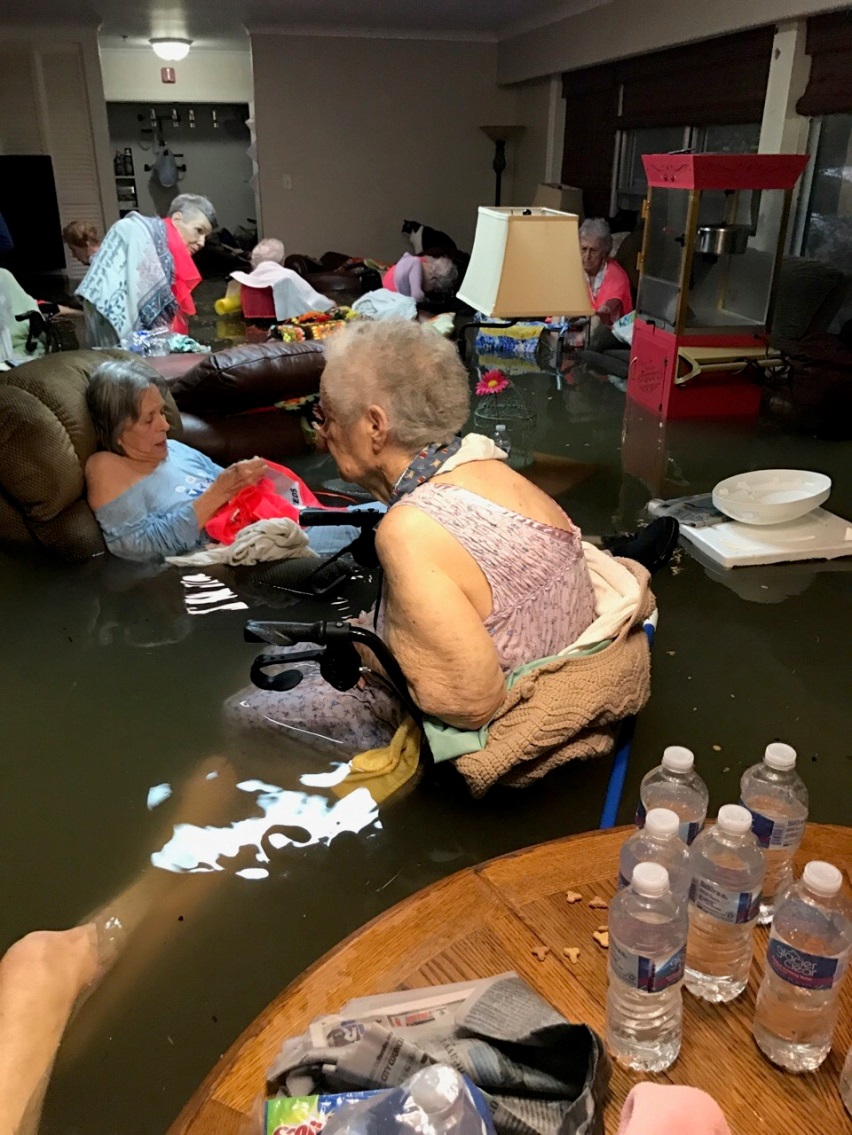 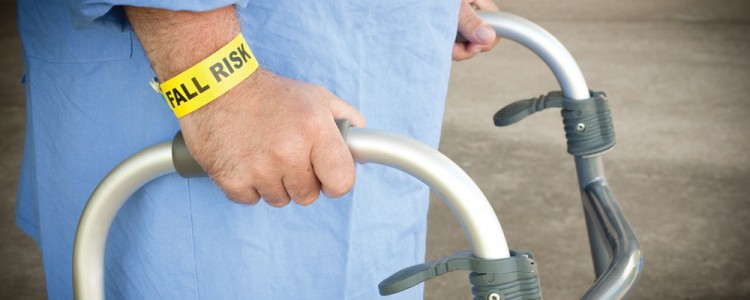 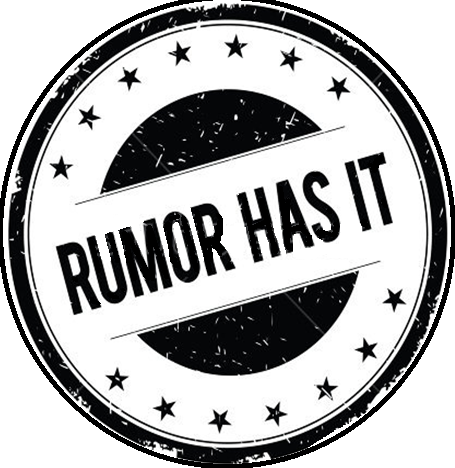 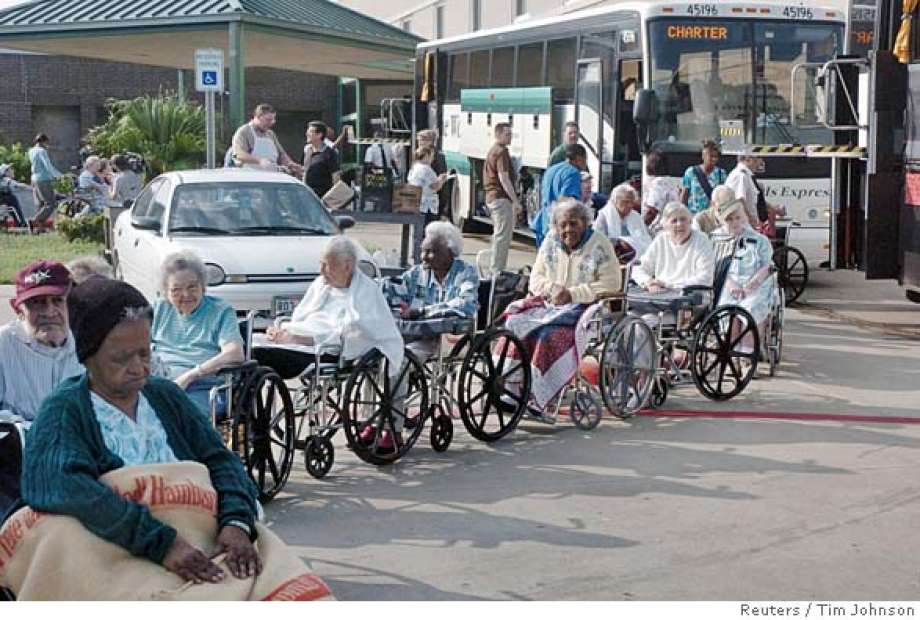 [Speaker Notes: Molly]
Care Providers are Required to Assist in a Disaster
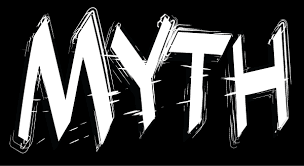 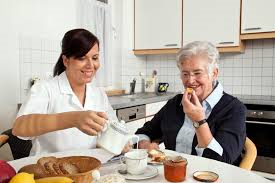 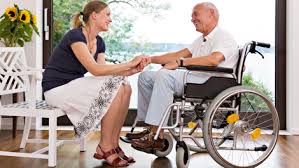 Talk to your Care Providers
Determine what they will/won’t do during a disaster
[Speaker Notes: Molly]
As a Community, You Can Be Prepared!
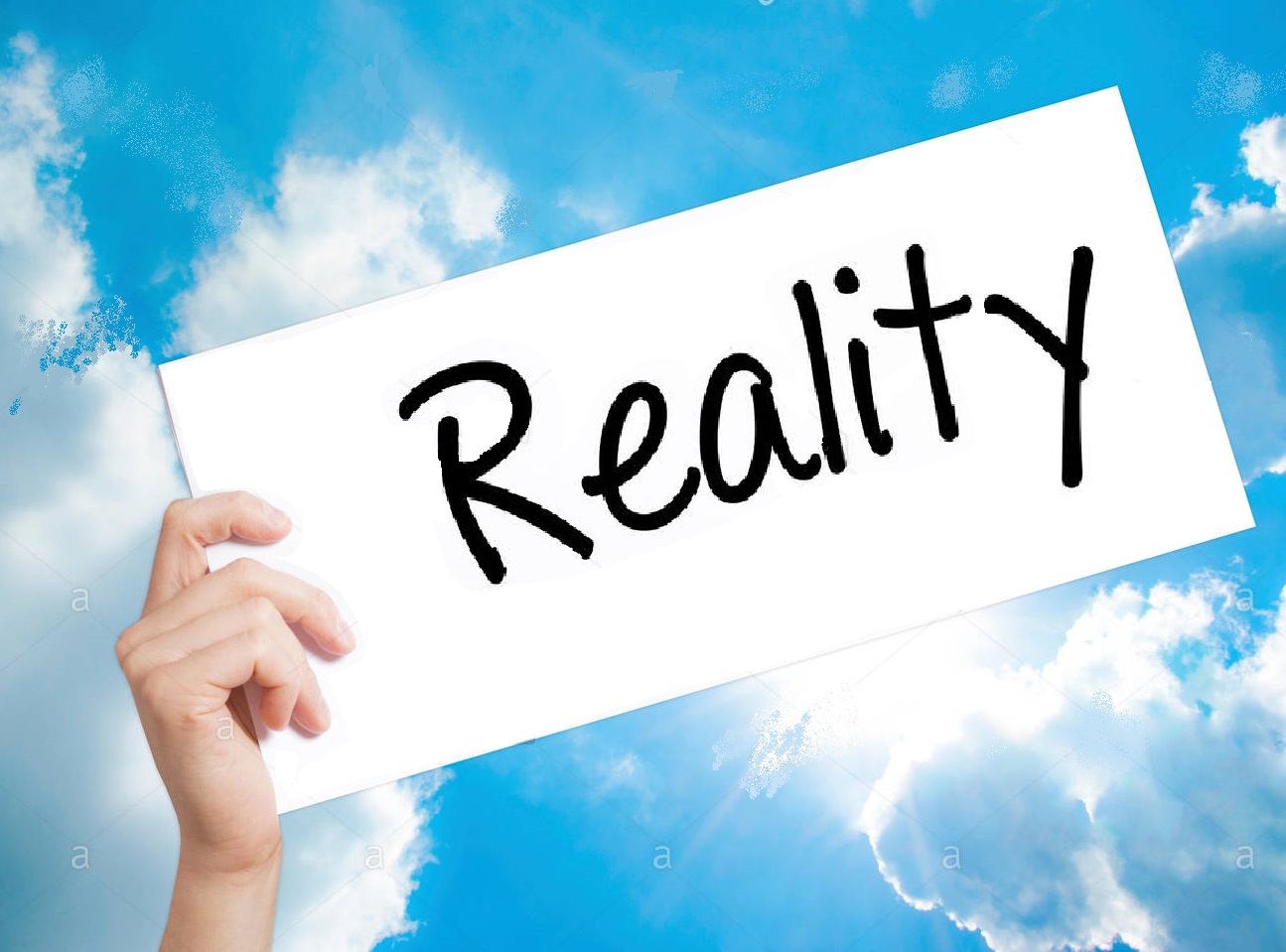 [Speaker Notes: Molly]
EPO and CERT Are Active and Recruiting!
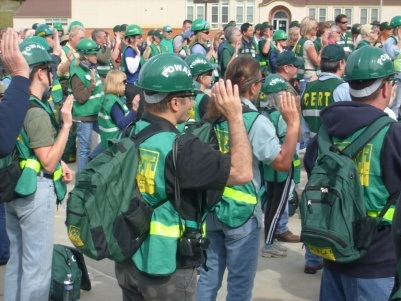 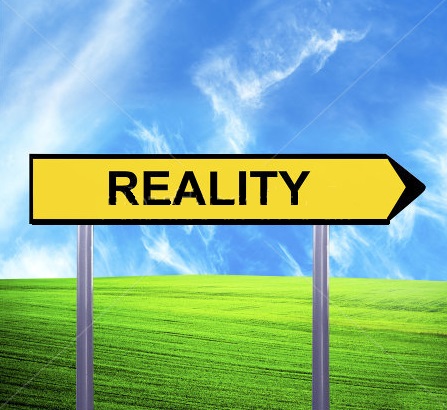 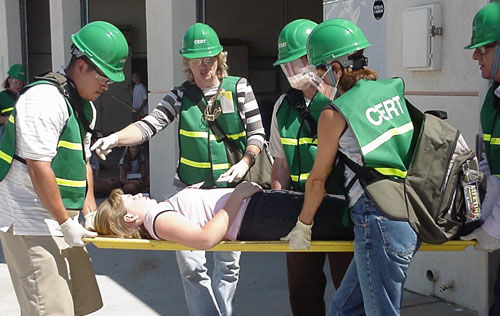 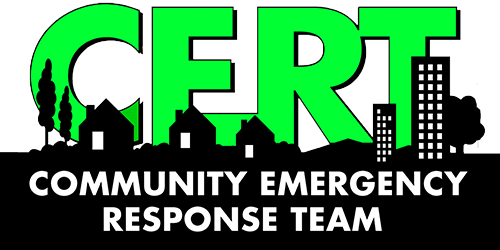 [Speaker Notes: Molly

Keep an eye out CERT Features in Rossmoor News – you could be the next feature! Everyone has something to contribute

EPO – entry coordinators – do you know who your entry coordinator is? Are you interested in helping? Do you know who your neighbors are, what they may need?]
Your Best Plan of Action is to Shelter In Place
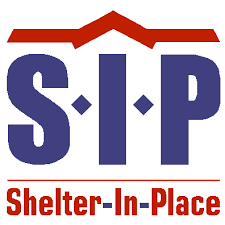 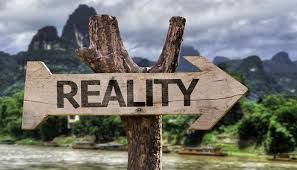 Earthquake    HazMat     
Fire/Smoke   Active Shooter
[Speaker Notes: Molly]
What About Fires?
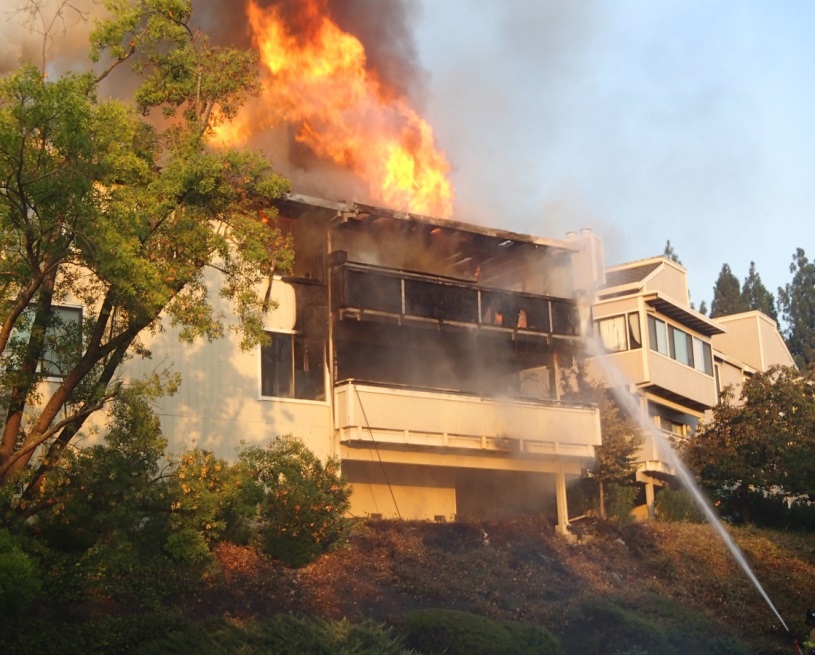 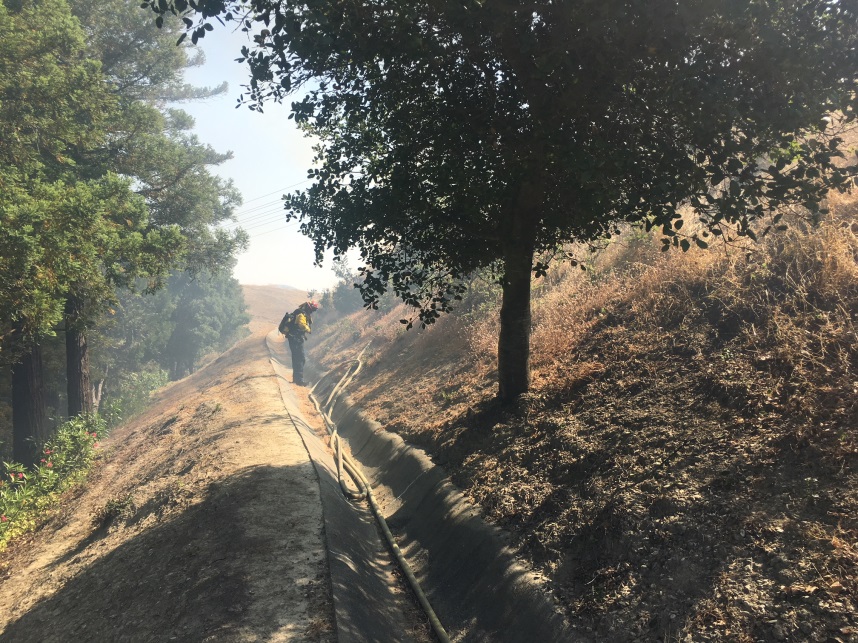 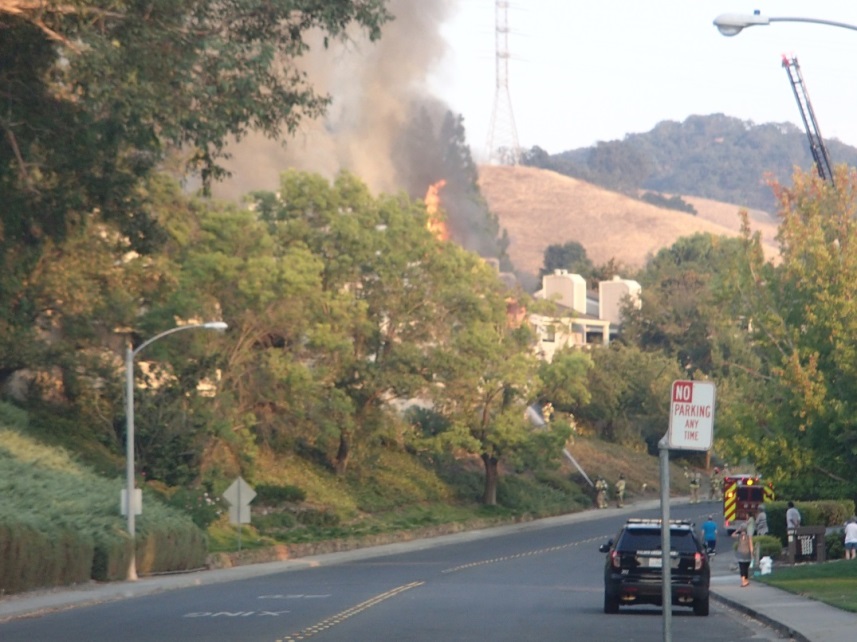 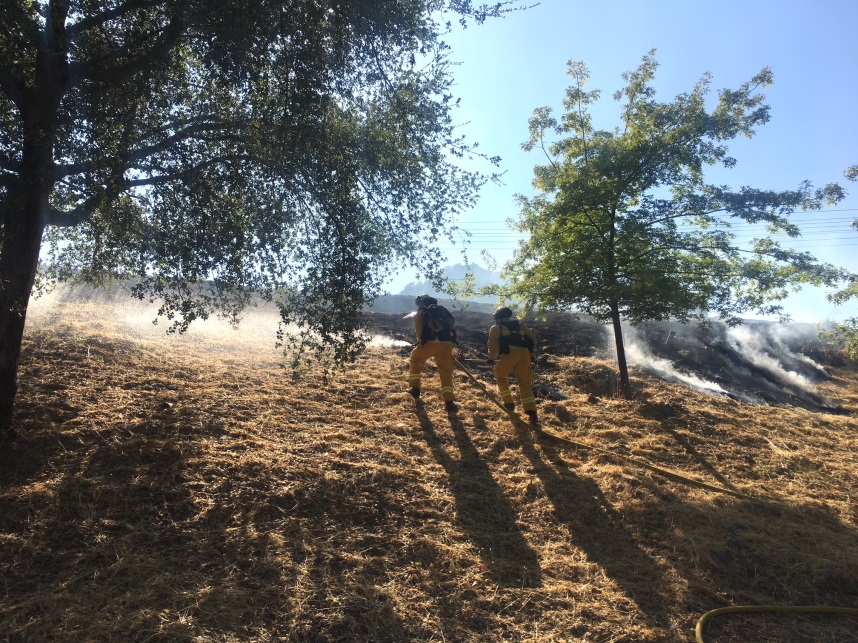 [Speaker Notes: Dennis]
Fire Extinguishers Cannot Be Used By Residents
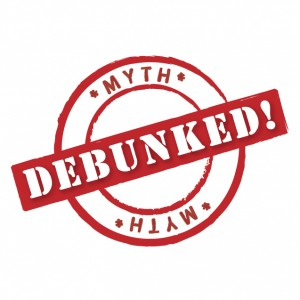 Fire Extinguishers
Use only if safe
Best to get out call 9-1-1
Fire Mitigation Efforts are not up to standards
Wild Fires
Fire Breaks
Exceeds County Requirements
Maintained Yearly
Inspected Yearly
Grass fires have never encroached into Rossmoor
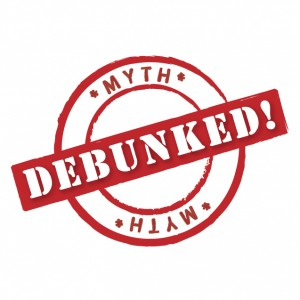 [Speaker Notes: Dennis

Securitas Officers also carry fire extinguishers]
Most Rossmoor Fires are Preventable
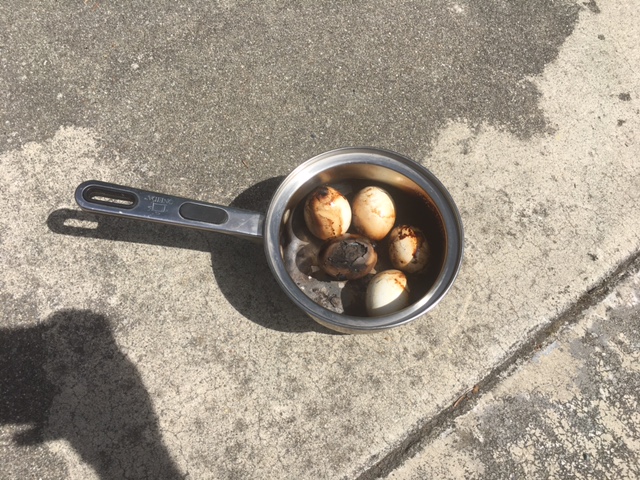 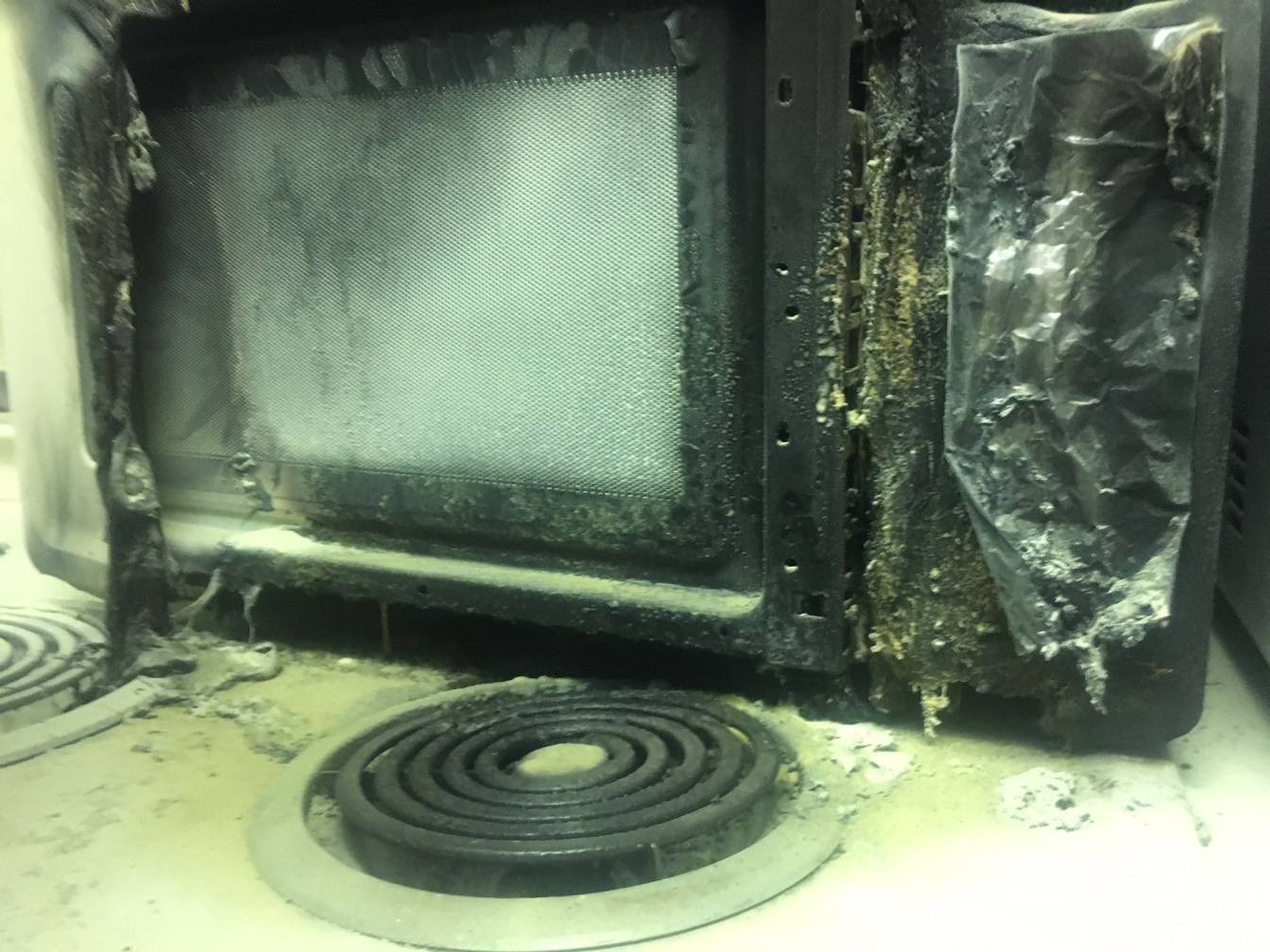 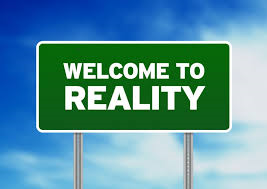 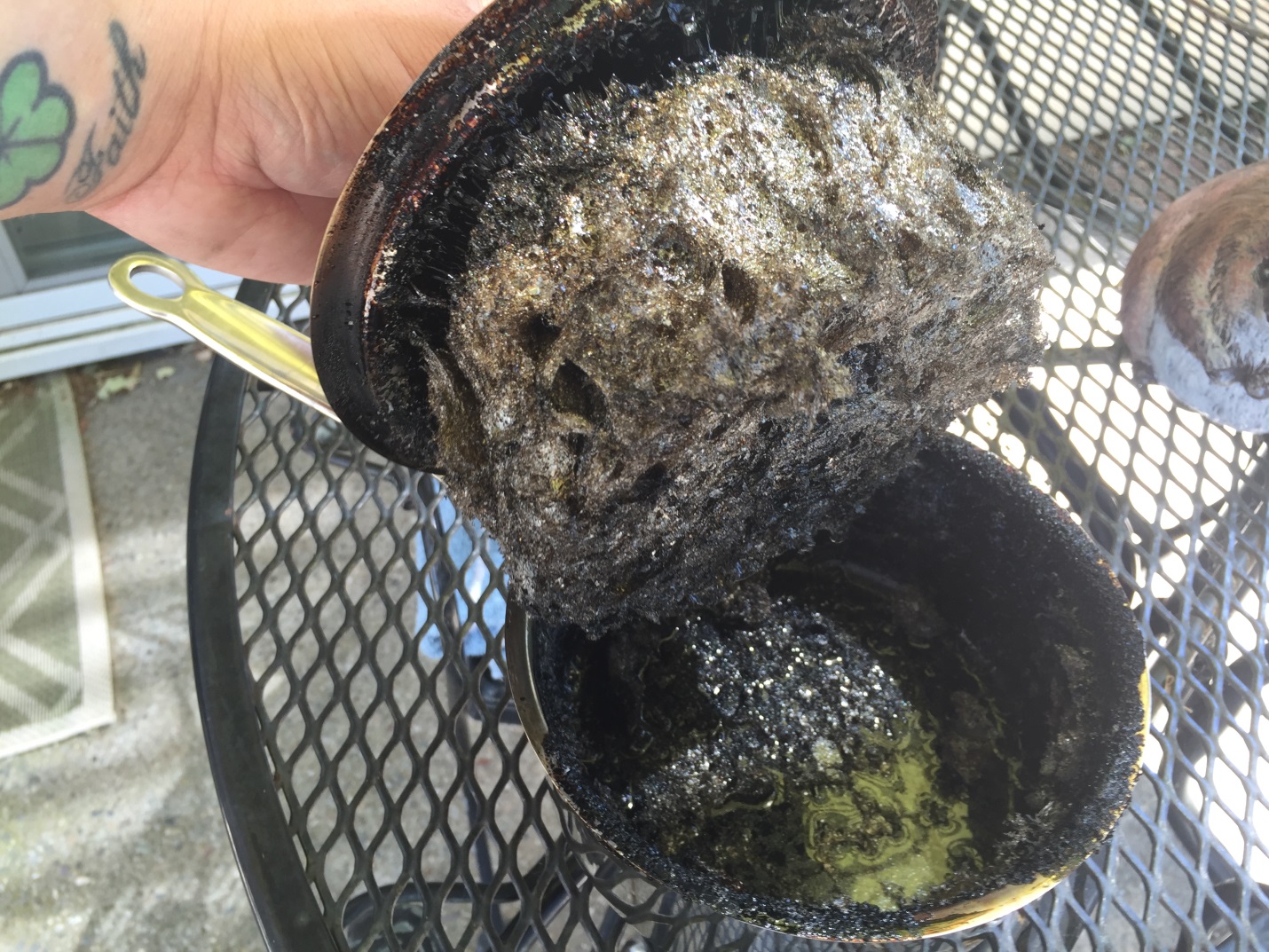 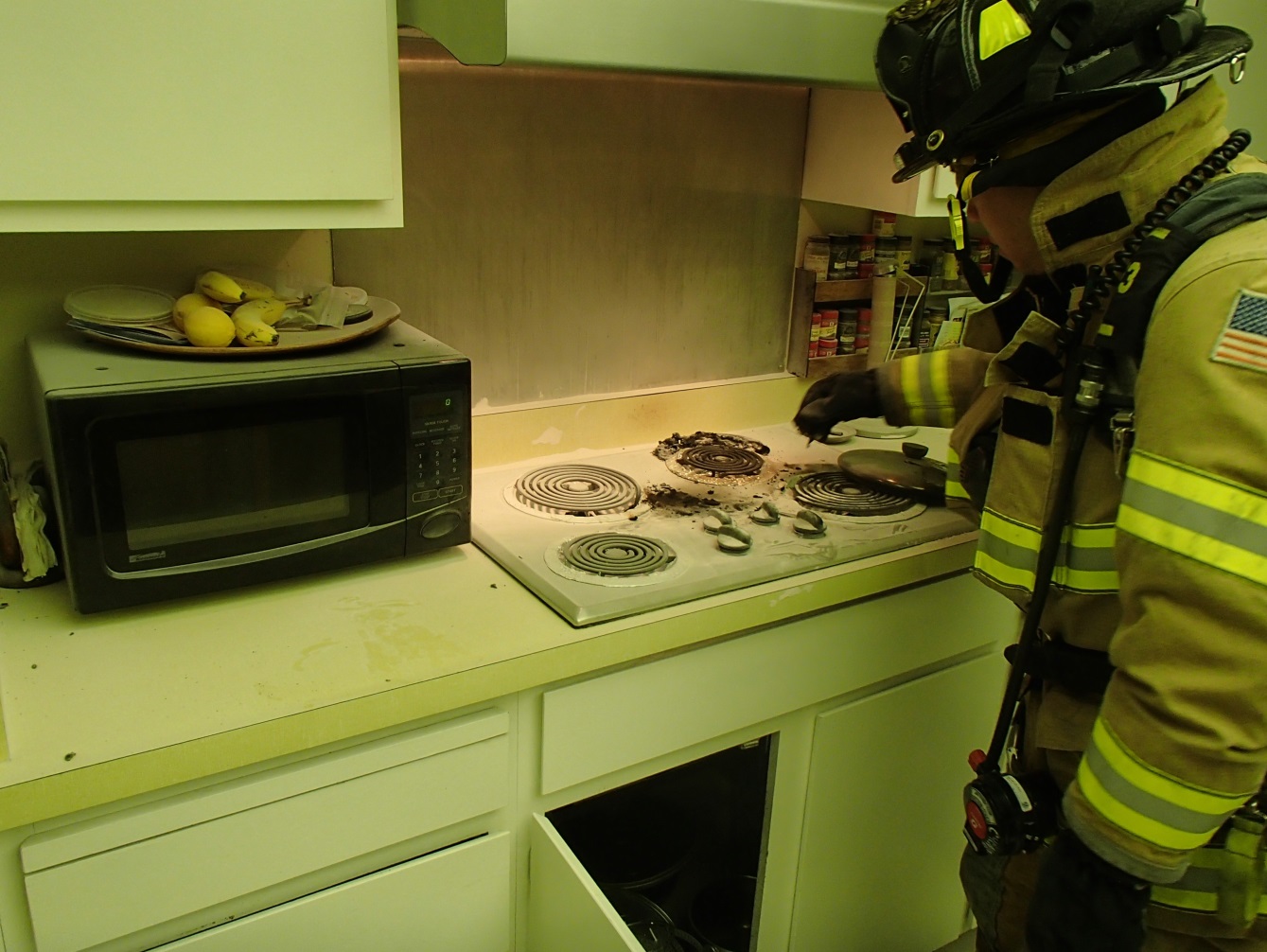 Most Common Fires in Rossmoor are Kitchen Fires 
Leaving pots on stove, food in oven while away
Ovens are for food! 
Not for heating your house, or drying your shoes (true stories)
In most responses for kitchen fires, Securitas Officers were able to extinguish the fire before the Fire Department arrived
[Speaker Notes: Molly]
A MASS EVACUATION OF ROSSMOOR IS IMMINENT
EVACUATIONS
Valley-wide
Unlikely
Mandatory
When
How
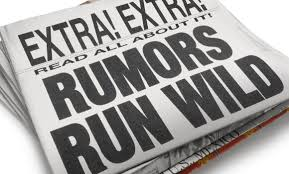 Local
Manor/Building Fire
Gas Leak
Grass Fire
[Speaker Notes: Dennis

Teaser for upcoming Emergency activities, plans…]
GRF is Keeping Alternate Access Points a SECRET
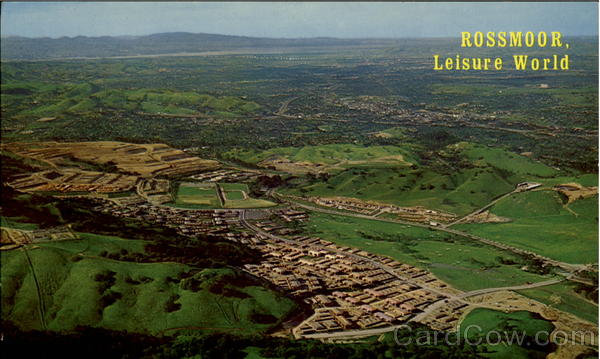 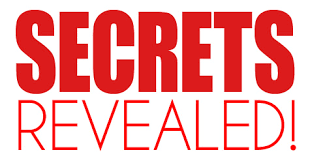 [Speaker Notes: Dennis]
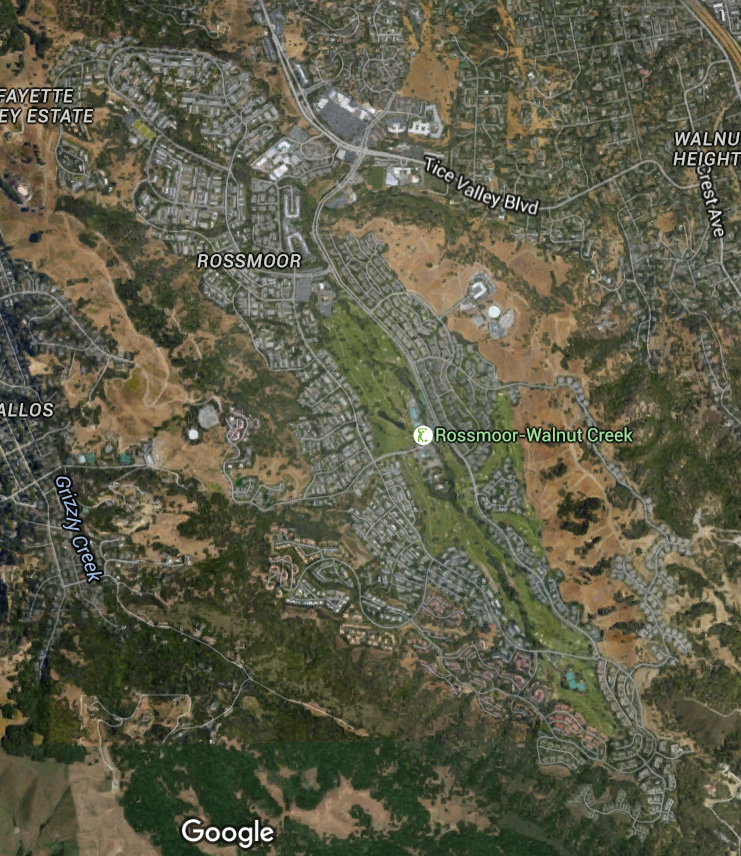 North:
Comstock Drive
Dog Park 
Golden Rain Rd. Entries 6/7

East:
Cactus Court Entry 1/2
MOD

South:
Grey Eagle Drive 
High Eagle 

West:
Skycrest Drive
Stanley Dollar Drive
[Speaker Notes: Note: The three north entrances all exit on Tice Valley Blvd and share access roads.]
In an Emergency Head to Your Closest Alternative Access Point
Do not go to or use without direction from authorities
You may put yourself in harm’s way
You may interfere with first responders
You may cause more issues/tie up valuable resources
[Speaker Notes: Dennis/Molly

Talk about RMP closure]
Mass Notifications
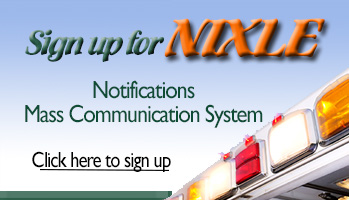 www.rossmoor.com
Text/Email/Voice
[Speaker Notes: Dennis

Now have over 6,000 registered

Channel 28/ Rossmoor news also a resource]
9-1-1 Cell Phone Calls Made in Rossmoor Go to WCPD
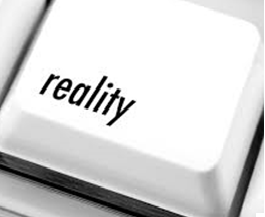 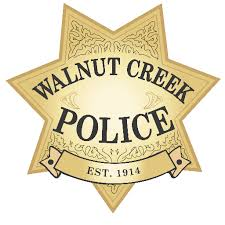 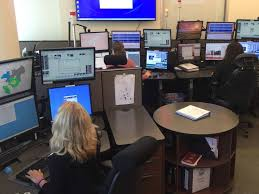 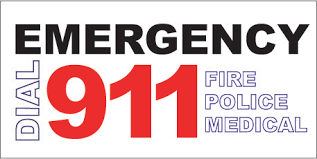 [Speaker Notes: Dennis]
Telephone Numbers
Police/Fire Emergency 9-1-1

Securitas Numbers (24/7)
Emergency 939-0693

Non-Emergency 988-7899

Guest Clearance 988-7843
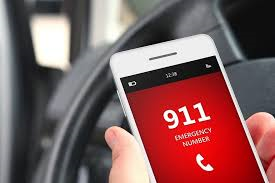 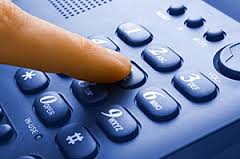 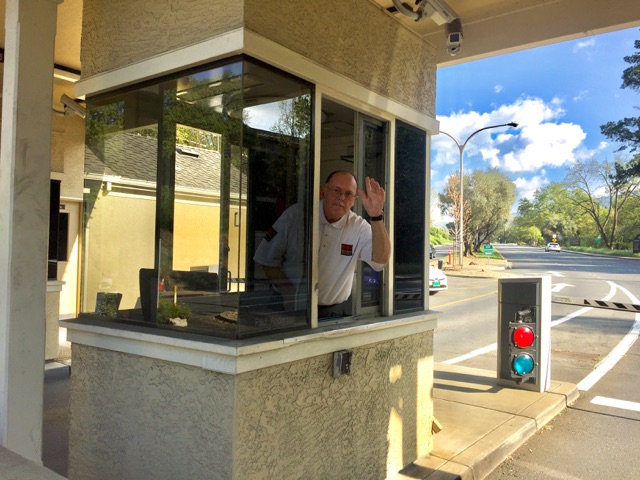 [Speaker Notes: Dennis]
Maintenance Issues
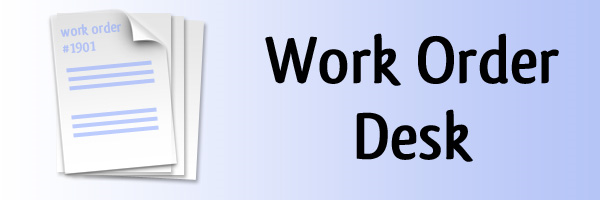 Non-Urgent
Mutual Operations Work Order
E-mail/Phone
workorder@rossmoor.com
988-7650
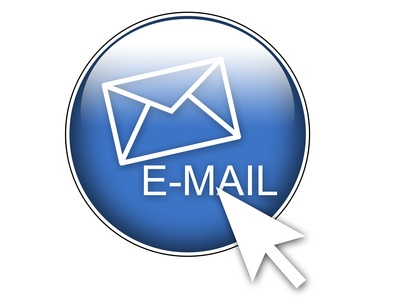 Urgent
Securitas
939-0693
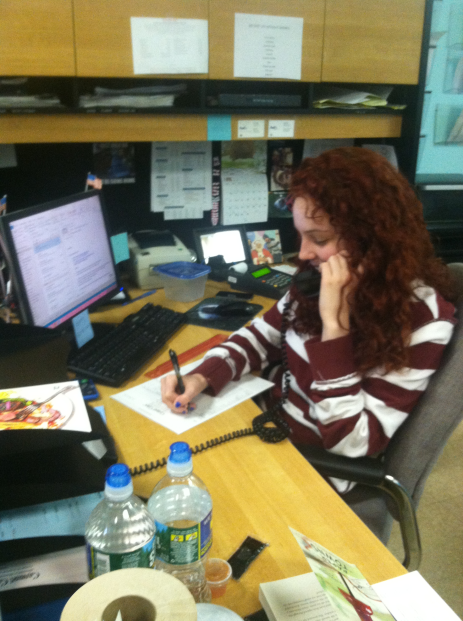 [Speaker Notes: Dennis]
Upcoming Emergency Preparedness
GRF Emergency Operation Plan Update
Wildfire Preparation and Planning
Meetings with City of Walnut Creek
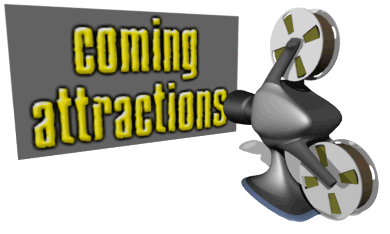 [Speaker Notes: Evacuation consultants]
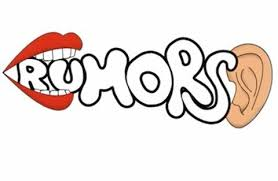 ASK 
DENNIS AND MOLLY
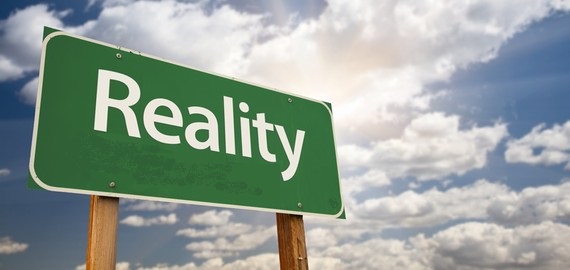 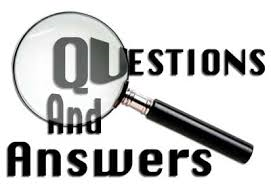 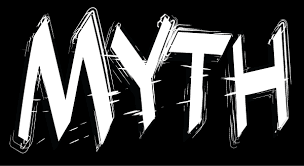